Intro to Data Science
Recitation #4

Tel Aviv University 2017/2018
Slava Novgorodov
Today’s lesson
Introduction to Data Science:
Map Reduce Paradigm
Recall
Examples
Connection to previous parts of the course
MapReduce vs. Spark
Discussion
Examples
MapReduce Paradigm
MapReduce is a programming model and an associated implementation for processing and generating big data sets with a parallel, distributed algorithm on a cluster

Map() – performs filtering and sorting
Reduce() – performs a summary operation
When to use MapReduce?
Problems that are huge, but not hard

Problems that easy to parallelize  (easily partitionable and combinable) 

You should only implement Map and Reduce!
Example
The “Hello, World!” of Map Reduce – WordCout

Given a file with many rows, find how many times each word appears in the whole file
Output:
this, 2
is, 2
first, 1 
line, 3
and, 2 
second, 1
another, 1
Input:
this is first line
and this is second line 
and another line
5
Example – solution
The “Hello, World!” of Map Reduce - WordCout
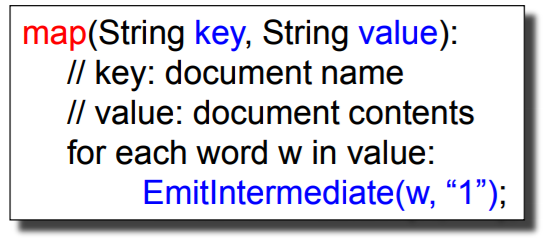 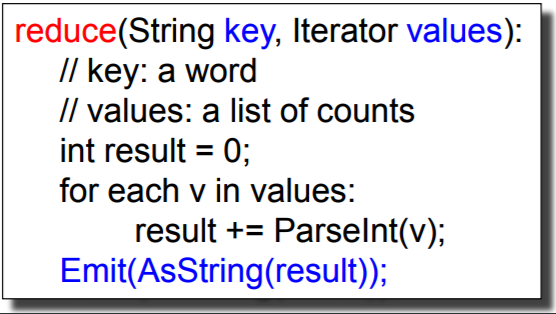 6
WordCount Flow in M/R
7
WordCount Flow in M/R
8
WordCount Flow in M/R
9
Another WordCount
10
WordCount – implementation
Map:
	def mapfn(k, v):    
		for w in v.split():        
			yield w, 1
Reduce:
	def reducefn(k, vs):    
		result = sum(vs)    
		return result

This particular implementation is in Python (as the rest of the recitation). 
Java, Scala and other languages are also supported. 
It’s not important to remember the syntax, remember the pseudo-code
Running our first MapReduce
The default option – Hadoop (installed on TAU servers)

Installing Hadoop distribution from a Docker

Lightweight mode – Python “simulator”           e.g. https://github.com/ziyuang/mincemeatpy
Running on Hadoop
hadoop \ 
jar <path_to_hadoop.jar> \ 
-mapper "python mapper.py" \ 
-reducer "python reducer.py" \ 
-input "wordcount/mobydick.txt" \ 
-output "wordcount/output"

For the simplicity, we will use the python “simulator” of MapReduce.
Social Networks example
Task: Find all mutual friends of all pairs of users
Input: 
	A -> B C D
	B -> A C D E
	C -> A B D E
	D -> A B C E
	E -> B C D
Output: 
		('A', 'D') -> {'B', 'C’}
		('A', 'C') -> {'D', 'B’}
		('A', 'B') -> {'D', 'C’}
		('B', 'C') -> {'D', 'A', 'E’}
		('B', 'E') -> {'D', 'C’}
		('B', 'D') -> {'A', 'C', 'E’}
		('C', 'D') -> {'A', 'B', 'E’}
		('C', 'E') -> {'D', 'B’}
		('D', 'E') -> {'B', 'C'}
Social Networks example - solution
Solution: friends.py
Map:
def mapfn(k, v):
	d = v.split("->")
	friends = set(d[1].strip().split(" "))
	for w in friends:
		first = d[0].strip()
		second = w
		if first > second:
			temp = first
			first = second
			second = temp
		yield (first, second), friends
Reduce:
def reducefn(k, vs):	
	ret = vs[0]
	for s in vs:
		ret = ret.intersection(s)
	return ret
Social Networks example - data
Data: https://snap.stanford.edu/data/egonets-Facebook.html


The format is not the same as in previous example.

How we will convert it to the same format?
Crawling and incoming links
Task: Find all incoming links for web-pages
Input: 
	A.com -> B.com C.com
	B.com -> D.com E.com
	C.com -> A.com E.com
	D.com -> A.com E.com
	E.com -> D.com
Output: 
		A.com -> ['C.com', 'D.com']
		B.com -> ['A.com’]
		C.com -> ['A.com’]
		E.com -> ['B.com', 'C.com', 'D.com’]
		D.com -> ['B.com', 'E.com']
Incoming links example - solution
Solution: incoming_links.py
Map:
def mapfn(k, v):
	d = v.split("->")
	pages = set(d[1].strip().split(" "))
	for w in pages:
		yield w, d[0].strip()
Reduce:
def reducefn(k, vs):	
	return vs
Important tokens in search queries
Task: Find all “important” tokens in search queries
Input: 
	cheap smartphone
	new movies
	smartphone
	…
	interesting movies
Output: 
		cheap REGULAR
		smartphone IMPORTANT
		new REGULAR
		movies IMPORTANT
		…
Important tokens example - solution
Solution: important_tokens.py
Map:
def mapfn(k, v):
	d = v.split("->")
	tokens = set(d[1].strip().split(" "))
	type = “PART”
	if (len(d) == 1):
		type = “FULL”
	for w in tokens:
		yield w, type
Reduce:
def reducefn(k, vs):
    if “PART” in vs and “FULL” in vs:	
	return k, “IMPORTANT”
    return k, “REGULAR”
Most popular term in search queries
With MapReduce – easy…

What if we have only one machine with super-limited memory - like we can store only 5 words and 5 counters. And we want to find 5 most popular search terms.

Ideas?
Most popular term in search queries
Solution: Misra-Gries algorithm for approximate counts on streams

Model the queries terms as a stream and maintain the counters.
If a counter for a specific term exists – increment
If there is no counter for a term, but still enough memory – add new counter
If there is no memory, decrement every counter by 1, remove 0 counters
Misra-Gries – step-by-step
K = 2
Stream = “cheap, blue, smartphone, Barcelona, cheap, cheap, Barcelona, smartphone, cheap, Barcelona, cheap, Barcelona, smartphone, blue, cheap, Barcelona , …”

Processing now: cheap

Memory: {(cheap, 1)}
Misra-Gries – step-by-step
K = 2
Stream = “cheap, blue, smartphone, Barcelona, cheap, cheap, Barcelona, smartphone, cheap, Barcelona, cheap, Barcelona, smartphone, blue, cheap, Barcelona , …”

Processing now: blue

Memory: {(cheap, 1), (blue,1)}
Misra-Gries – step-by-step
K = 2
Stream = “cheap, blue, smartphone, Barcelona, cheap, cheap, Barcelona, smartphone, cheap, Barcelona, cheap, Barcelona, smartphone, blue, cheap, Barcelona , …”

Processing now: smartphone

Memory: {(cheap, 0), (blue,0)}
Misra-Gries – step-by-step
K = 2
Stream = “cheap, blue, smartphone, Barcelona, cheap, cheap, Barcelona, smartphone, cheap, Barcelona, cheap, Barcelona, smartphone, blue, cheap, Barcelona , …”

Processing now: Barcelona

Memory: {(Barcelona,1)}
Misra-Gries – step-by-step
K = 2
Stream = “cheap, blue, smartphone, Barcelona, cheap, cheap, Barcelona, smartphone, cheap, Barcelona, cheap, Barcelona, smartphone, blue, cheap, Barcelona , …”

Processing now: cheap

Memory: {(Barcelona,1), (cheap,1)}
Misra-Gries – step-by-step
K = 2
Stream = “cheap, blue, smartphone, Barcelona, cheap, cheap, Barcelona, smartphone, cheap, Barcelona, cheap, Barcelona, smartphone, blue, cheap, Barcelona , …”

Processing now: cheap

Memory: {(Barcelona,1), (cheap,2)}
Misra-Gries – step-by-step
K = 2
Stream = “cheap, blue, smartphone, Barcelona, cheap, cheap, Barcelona, smartphone, cheap, Barcelona, cheap, Barcelona, smartphone, blue, cheap, Barcelona , …”

Processing now: Barcelona

Memory: {(Barcelona,2), (cheap,2)}
Misra-Gries – step-by-step
K = 2
Stream = “cheap, blue, smartphone, Barcelona, cheap, cheap, Barcelona, smartphone, cheap, Barcelona, cheap, Barcelona, smartphone, blue, cheap, Barcelona , …”

Processing now: smartphone

Memory: {(Barcelona,1), (cheap,1)}
Misra-Gries – step-by-step
K = 2
Stream = “cheap, blue, smartphone, Barcelona, cheap, cheap, Barcelona, smartphone, cheap, Barcelona, cheap, Barcelona, smartphone, blue, cheap, Barcelona , …”

Processing now: cheap

Memory: {(Barcelona,1), (cheap,2)}
Misra-Gries – step-by-step
K = 2
Stream = “cheap, blue, smartphone, Barcelona, cheap, cheap, Barcelona, smartphone, cheap, Barcelona, cheap, Barcelona, smartphone, blue, cheap, Barcelona , …”

Processing now: Barcelona

Memory: {(Barcelona,2), (cheap,2)}
Misra-Gries – step-by-step
K = 2
Stream = “cheap, blue, smartphone, Barcelona, cheap, cheap, Barcelona, smartphone, cheap, Barcelona, cheap, Barcelona, smartphone, blue, cheap, Barcelona , …”

Processing now: cheap

Memory: {(Barcelona,2), (cheap,3)}
Misra-Gries – step-by-step
K = 2
Stream = “cheap, blue, smartphone, Barcelona, cheap, cheap, Barcelona, smartphone, cheap, Barcelona, cheap, Barcelona, smartphone, blue, cheap, Barcelona , …”

Processing now: Barcelona

Memory: {(Barcelona,3), (cheap,3)}
Misra-Gries – step-by-step
K = 2
Stream = “cheap, blue, smartphone, Barcelona, cheap, cheap, Barcelona, smartphone, cheap, Barcelona, cheap, Barcelona, smartphone, blue, cheap, Barcelona , …”

Processing now: smartphone

Memory: {(Barcelona,2), (cheap,2)}
Misra-Gries – step-by-step
K = 2
Stream = “cheap, blue, smartphone, Barcelona, cheap, cheap, Barcelona, smartphone, cheap, Barcelona, cheap, Barcelona, smartphone, blue, cheap, Barcelona , …”

Processing now: blue

Memory: {(Barcelona,1), (cheap,1)}
Misra-Gries – step-by-step
K = 2
Stream = “cheap, blue, smartphone, Barcelona, cheap, cheap, Barcelona, smartphone, cheap, Barcelona, cheap, Barcelona, smartphone, blue, cheap, Barcelona , …”

Processing now: cheap

Memory: {(Barcelona,1), (cheap,2)}
Misra-Gries – step-by-step
K = 2
Stream = “cheap, blue, smartphone, Barcelona, cheap, cheap, Barcelona, smartphone, cheap, Barcelona, cheap, Barcelona, smartphone, blue, cheap, Barcelona , …”

Processing now: Barcelona

Memory: {(Barcelona,2), (cheap,2)}
Misra-Gries – step-by-step
K = 2
Stream = “cheap, blue, smartphone, Barcelona, cheap, cheap, Barcelona, smartphone, cheap, Barcelona, cheap, Barcelona, smartphone, blue, cheap, Barcelona , …”

Output: {(Barcelona,2), (cheap,2)}

Real counts: {(cheap,6), (Barcelona,2), (smartphone,3), (blue,2)}

The Top-K is the same!
In worst case may be wrong, depends on a stream.
For theoretical results: http://www.cs.utexas.edu/users/misra/scannedPdf.dir/FindRepeatedElements.pdf
Pseudo-synonyms
Data – queries:
	buy cheap house
	buy big house
	buy new house
	rent cheap car
	rent new car
	rent Volkswagen car
	…
Desired output:
	cheap – new (2)

Ideas? How many M/R stages needed?

implementation – HW
K-Means – Recall from Recitation 2
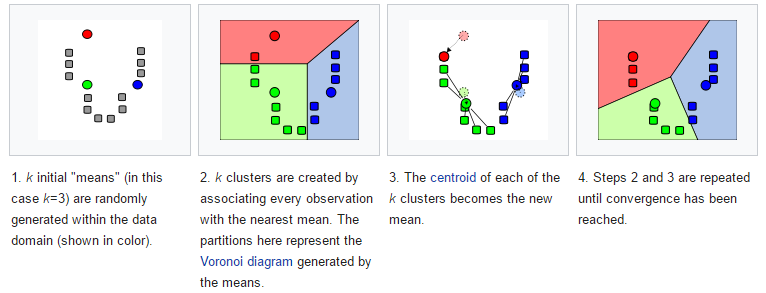 Used for clustering of unlabeled data
Example: Image compression
K-Means – animation
Very good animation here:
	http://shabal.in/visuals/kmeans/2.html
K-Means – animation
K-Means – step #12
K-Means on MapReduce
Data – points (x,y) in [0,1]x[0,1]:
	0.72    0.44
	0.16    0.82
	0.42    0.37
	0.19    0.65
	…
Desired output:
	(0.72    0.44)    (0.55    0.83)
	(0.16    0.82)    (0.55    0.83)
	(0.42    0.37)    (0.29    0.16)
	…

Python implementation – HW
K-Means – solution sketch
Map:
See if there is centroids in a file, if no, generate randomly k points.
On map stage, check for each point the closest
	c1     (0.72    0.44)
	c2     (0.16    0.82)
	c3     (0.42    0.37) 
	c2     (0.19    0.65)
	…
Reduce:
	Calculate new centroids, see if there are point that want to change…

Important note: the algorithm is iterative and should run until stopping condition reached (Which stopping condition?)

implementation – HW
MapReduce disadvantages
Iterative tasks that needs to be executed again and again (such as many ML algorithms), will store intermediate results on the hard drive, i.e. we will pay I/O for storing “useless” data

Map Reduce executes JVM on each iteration – hence we have some constant running cost

To solve such tasks, we can use Spark, which generalizes the MapReduce idea, and saves on unnecessary I/O
Spark vs. Hadoop
Spark vs. Hadoop
When still should we use Hadoop?
How fast you need your results? Examples:
You process updated data once a day and data should be ready next day for reviews or analysis. 
Application that sends recommended products to subscribers
When you have longer time say a week or 2 weeks to process data.

If you can afford longer data processing latency, it will be much “cheaper”. If you buy an expensive server that process data in 30 minutes and the rest 23 hours 30 minutes is idle, you can buy a cheaper server and process data in say 8 hours (e.g. overnight)
References
http://stevekrenzel.com/finding-friends-with-mapreduce
https://www.slideshare.net/andreaiacono/mapreduce-34478449
https://spark.apache.org/docs/latest/programming-guide.html
https://habrahabr.ru/post/103490/ (Russian)
Questions?